PENDIDIKAN KEWARGANEGARAAN
SYAMSU RIDHUAN
PERKULIAHAN SESI 14
OTONOMI DAERAH
Sub Bahasan
Pengertian Otonomi Daerah 
Latar Belakang Otonomi Daerah 
Tujuan dan Prinsip Otonomi Daerah 
Perkembangan UU Otonomi Daerah di Indonesia 
Model Desentralisasi 
Pembagian Urusan Pemerintahan 
Otonomi Daerah dan Demokratisasi 
Implementasi Otonomi Daerah
Pengertian
Otonomi secara sempit : “mandiri”, dalam arti luas : adalah “berdaya”. 

Jadi otonomi daerah : pemberian  kewenangan pemerintahan kepada pemerintah daerah untuk secara mandiri atau berdaya membuat keputusan mengenai kepentingan daerahnya sendiri. 

(M. Turner dan D. Hulme), Desentralisasi:  Transfer/pemindahan kewenangan untuk menyelenggarakan beberapa pelayanan kepada masyarakat dari pemerintah pusat kepada pemerintah daerah. 

Shahid Javid Burki, dkk : proses pemindahan kekuasaan politik, fiskal, dan administratif kepada unit dari pemerintah pusat ke pemerintah daerah.
Pengertian
Otonomi daerah : 

suatu instrumen politik dan instrumen administrasi/manajemen yang digunakan untuk mengoptimalkan sumber daya lokal, sehingga dapat dimanfaatkan sebesar-besarnya untuk kemajuan masyarakat di daerah, terutama menghadapi tantangan global, mendorong pemberdayaan masyarakat, menumbuhkan kreativitas, meningkatkan peran serta masyarakat, dan mengembangkan demokrasi.
2. Latar Belakang, Tujuan dan Prinsip
Kehidupan berbangsa dan bernegara selama ini sangat terpusat di Jakarta (Jakarta centris)
Pembagian kekayaan dirasakan tidak adil dan tidak merata. 
Kesenjangan sosial antara satu daerah dengan daerah lain sangat terasa. 

Tujuan Otonomi Daerah :
Segi politik: otonomi dimaksudkan untuk mencegah penumpukan kekuasaan di pusat 
Segi pemerintahan: otonomi untuk mencapai pemerintahan yang efisien. 
Segi sosial budaya : otonomi diperlukan agar perhatian lebih fokus kepada daerah. 
Segi ekonomi:  otonomi perlu diadakan agar masyarakat dapat turut berpartisipasi dalam pembangunan ekonomi di daerah masing-masing.
2. Latar Belakang, Tujuan dan Prinsip
Alasan perlunya otonomi-desentralisasi : 

Untuk terciptanya efisiensi dan efektivitas penyelenggaraan pemerintahan. 
Sebagai sarana pendidikan politik. 
Sebagai persiapan karier politik. 
Stabilitas politik. 
Kesetaraan politik (political equality). 
Akuntabilitas publik.
3. Perkembangan UU Otonomi Daerah
UU Nomor 1 Tahun 1945, tentang Pemerintahan Daerah. 
UU Nomor 22 tahun 1948, tentang Susunan Pemda yang Demokratis. 
UU Nomor 1 Tahun 1957, tentang Pemerintahan Daerah yang berlaku menyeluruh dan bersifat seragam. 
UU Nomor 18 Tahun 1965, tentang Pemerintahan Daerah yang menganut otonomi yang seluas-luasnya. 
UU Nomor 5 Tahun 1974, tentang Pokok-pokok penyelenggaraan Pemerintahan Pusat di Daerah. 
UU Nomor 22 Tahun 1999, tentang Otonomi Daerah. 
UU Nomor 25 Tahun 1999, tentang Perimbangan Keuangan Pusat dan Daerah. 
UU Nomor 32 Tahun 2004, tentang Pemerintahan Daerah. 
UU Nomor 33 Tahun 2004, tentang Perimbangan Keuangan antara Pemerintah Pusat dan Daerah.
4. Model Desentralisasi
Model desentralisasi : 
pola penyerahan wewenang pemerintahan oleh pemerintah kepada daerah otonomi untuk mengatur dan menangani urusan-urusan pemerintahan dalam sistem Negara Kesatuan Republik Indonesia. 

Menurut Rondinelli, ada 4 model desentralisasi :
Dekonsentrasi : pelimpahan wewenang pemerintahan oleh pemerintah kepada gubernur sebagai wakil pemerintah, dan atau kepada instansi vertikal di wilayah tertentu. 
Delegasi : pelimpahan pengambilan keputusan dan kewenangan manajerial untuk melakukan tugas-tugas khusus kepada suatu organisasi, yang secara tidak langsung berada di bawah pengawasan pemerintah pusat. 
Devolusi : transfer kewenangan untuk pengambilan keputusan, keuangan, dan manajemen kepada unit otonomi pemerintah daerah. 
Privatisasi : tindakan pemberian kewenangan dari pemerintah kepada badan-badan sukarela, swasta, dan swadaya masyarakat.
5. Pembagian Urusan Pemerintahan
UU Nomor 32 Tahun 2004 tentang Otonomi Daerah:

Pemerintahan Pusat :  
Politik Luar Negeri. 
Pertahanan. 
Keamanan. 
Yustisi. 
Moneter dan Fiskal Nasional. 
Agama.
5. Pembagian Urusan Pemerintahan
UU Nomor 32 Tahun 2004 tentang Otonomi Daerah:

2. Pemerintahan Daerah Provinsi dan Kabupaten/Kota:
6. Otonomi Daerah dan Demokratisasi
Tujuan utama kebijakan otonomi daerah:
Kesetaraan politik (political equality)
Tanggung jawab daerah  (local accountability) 
Kesadaran Daerah  (local responsiveness)

Prasyarat mencapai Tujuan Kebijakan Otonomi Daerah: 
Memiliki teritorial kekuasaan yang jelas (legal territorial of power)
Memiliki pendapatan daerah sendiri  (legal  finacial  power)
Memiliki badan perwakilan  (local representative body), 
Memiliki kepala daerah yang dipilih sendiri melalui Pemilu (local leader executive by election)

Inti pelaksanaan otonomi daerah : adanya keleluasaan pemerintahan daerah (discretionary power)  untuk menyelenggarakan pemerintahan sendiri atas dasar prakarsa, kreativitas, dan peran serta aktif masyarakat dalam mengembangkan dan memajukan daerahnya
7. Implementasi Otonomi Daerah
Implementasi:
Dalam Pembagian Wilayah
Pembinaan SDM
Penanggulangan Kemiskinan
Hubungan Eksekutif dan Legislatif
Membangun Kerjasama Tim 

Konsekuensi logis kebijakan Otonomi Daerah: 
Otonomi daerah harus dipandang sebagai instrumen desentralisasi dalam rangkamempertahankan keutuhan serta keberagaman bangsa. 
Otonomi daerah harus didefinisikan sebagai otonomi bagi rakyat daerah, bukan otonomi pemerintah daerah, juga bukan otonomi bagi daerah.
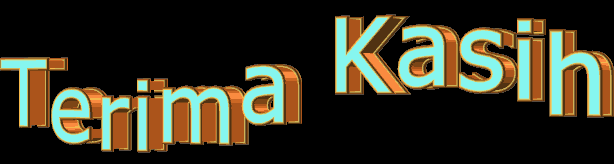